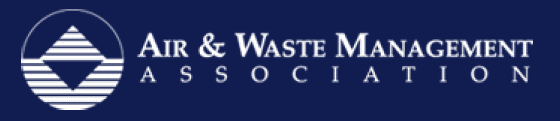 And Our 2023 Corporate Sponsors
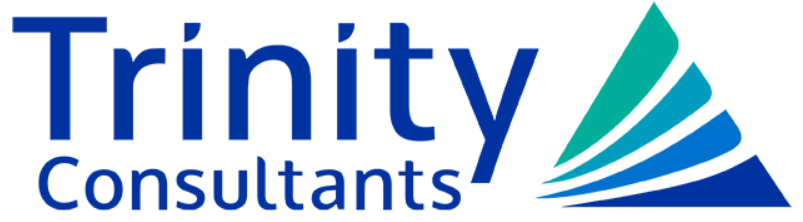 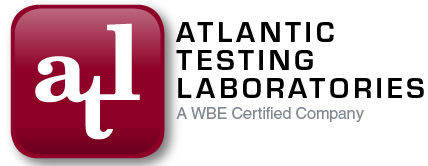 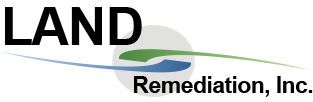 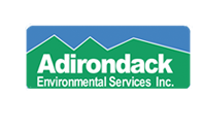 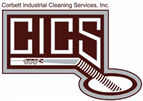 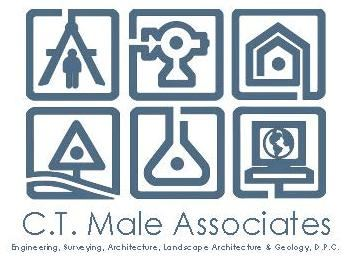 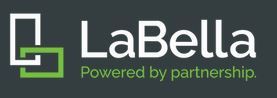 Proudly Present
Federal & State Air Permitting and ComplianceTechnical & Regulatory ConsiderationsWednesday, March 8, 2023

Presented by: 
Sander Bonvell, Earth View Environmental, LLC  & Bob Duff, Duff Environmental Consulting, LLCNEW VENUE for 2022-2023:  Emerging Technology and Entrepreneurship Complex 
Near the University at Albany Uptown Campus, Room ETEC 303

In-Person Presentation 12:00 PM – 1:00 PM (Lunch served @ 11:45 AM for registrants – No walk-ins allowed)
RSVP by Noon, Thursday, March 2, 2023 by registering on-line at http://awmaneny.org/ (preferred) or 
by emailing awmaneny@gmail.com
Students $15, Members $25, Guests $30 
(Note: prices includes a $5 Parking Fee will be that will be reimbursed for Attendees when you check in.  Please note, this will have to be paid upfront.)